ΕΘΝΙΚΟ ΚΑΙ ΚΑΠΟΔΙΣΤΡΙΑΚΟ ΠΑΝΕΠΙΣΤΗΜΙΟΘΕΟΛΟΓΙΚΗ ΣΧΟΛΗΤΜΗΜΑ ΚΟΙΝΩΝΙΚΗΣ ΘΕΟΛΟΓΙΑΣ
ΜΕΤΑΠΤΥΧΙΑΚΟ ΠΡΟΓΡΑΜΜΑ ΣΠΟΥΔΩΝ
ΘΕΟΛΟΓΙΑ & ΚΟΙΝΩΝΙΑ
ΚΑΤΕΥΘΥΝΣΗ: ΒΙΒΛΙΚΩΝ ΣΠΟΥΔΩΝ
ΕΙΔΙΚΕΥΣΗ: ΚΑΙΝΗ ΔΙΑΘΗΚΗ

Ἐκπονήσας:
Α.Μ.:
Θέμα Ἐργασίας:      Πρακτική μέθοδος ἑρμηνείας καινοδιαθηκικῆς περικοπῆς:
                                   Μκ. 14, 12-21.
Καθηγητής:              Σωτήριος Δεσπότης
Μάθημα:                  Ἡ ἱστορία καὶ ἡ τέχνη τῆς ἑρμηνείας τῶν Εὐαγγελίων
                                   (Exegeticum I)

Ἀθήνα, Ἀπρίλιος 2018.
Η ΠΕΡΙΚΟΠΗ ΩΣ  «ΠΟΙΗΜΑ» 1
14.10   Καὶ ᾿Ιούδας Ἱσκαριώθ ὁ εἷς τῶν δώδεκα
             ἀπῆλθεν πρὸς τοὺς ἀρχιερεῖς
             ἵνα αὐτὸν παραδοῖ αὐτοῖς.
 
14.11   οἱ δὲ ἀκούσαντες ἐχάρησαν
             καὶ ἐπηγγείλαντο αὐτῷ ἀργύριον δοῦναι.
             καὶ ἐζήτει πῶς αὐτὸν εὐκαίρως παραδοῖ.
 
14.12   Καὶ τῇ πρώτῃ ἡμέρᾳ τῶν ἀζύμων,
             ὅτε τὸ Πάσχα ἔθυον,
             λέγουσιν αὐτῷ οἱ μαθηταὶ αὐτοῦ∙
ποῦ θέλεις ἀπελθόντες ἑτοιμάσωμεν
ἵνα φάγῃς τὸ πάσχα;
 
14.13   καὶ ἀποστέλλει δύο τῶν μαθητῶν αὐτοῦ καὶ λέγει αὐτοῖς∙
ὑπάγετε εἰς τὴν πόλιν,
καὶ ἀπαντήσει ὑμῖν ἄνθρωπος
κεράμιον ὔδατος βαστάζων∙
ἀκολουθήσατε αὐτῷ
 
14.14                           καὶ ὅπου ἐὰν εἰσέλθῃ εἴπατε τῷ οἰκοδεσπότῃ
ὅτι ὁ διδάσκαλος λέγει∙
ποῦ ἐστιν τὸ κατάλυμά μου
ὅπου τὸ πάσχα μετὰ τῶν μαθητῶν μου φάγω;
Η ΠΕΡΙΚΟΠΗ ΩΣ  «ΠΟΙΗΜΑ» 2
14.15                                    καὶ αὐτὸς ὑμῖν δείξει ἀνάγαιον
μέγα ἐστρωμένον ἕτοιμον∙
ἐκεῖ ἐτοιμάσατε ἡμῖν.
 
14.16   καὶ ἐξῆλθον οἱ μαθηταὶ καὶ ἦλθον εἰς τὴν πόλιν,
             καὶ εὗρον καθὼς εἶπεν αὐτοῖς καὶ ἡτοίμασαν τὸ πάσχα.

14.17   Καὶ ὀψίας γενομένης ἔρχεται μετὰ τῶν δώδεκα.
 
14.18   καὶ ἀνακειμένων αὐτῶν καὶ ἐσθιόντων ὁ Ἰησοῦς εἶπεν∙
ἀμὴν λέγω ὑμῖν
ὅτι εἷς ἐξ ὑμῶν παραδώσει με
ὁ ἐσθίων μετ’ ἐμοῦ.
 
14.19   οἱ δὲ ἤρξαντο λυπεῖσθαι καὶ λέγειν αὐτῷ εἷς καθ’ εἷς∙

μήτι ἐγώ;
             καὶ ἄλλος∙
μήτι ἐγώ;

14.20   ὁ δὲ ἀποκριθεὶς εἶπεν αὐτοῖς∙
εἷς τῶν δώδεκα,
ὁ ἐμβαπτόμενος μετ’ ἐμοῦ εἰς τὸ τρύβλιον.

14.21    ὅτι ὁ μὲν υἱὸς τοῦ ἀνθρώπου ὑπάγει καθὼς γέγραπται περὶ αὐτοῦ,
οὐαὶ δὲ τῷ ἀνθρώπῳ ἐκείνῳ δι’ οὗ ὁ υἱὸς τοῦ ἀνθρώπου παραδίδοται∙
καλὸν αὐτῷ εἰ οὐκ ἐγεννήθη ὁ ἄνθρωπος ἐκεῖνος.
ΜΕΤΑΓΡΑΦΗ ΣΕ ΜΕΓΑΛΟΓΡΑΜΜΑΤΗ ΓΡΑΦΗ
ΚΑΙΙΟΥΔΑΣΟΙΣΚΑΡΙΩΤΗΣΕΙΣΤΩΝΔΩΔΕΚΑΑΠΗΛΘΕΠΡΟΣΤΟΥΣΑΡΧΙΕΡΕΙΣΙΝΑΠΑΡΑΔΩΑΥΤΟΝΑΥΤΟΙΣΟΙΔΕΑΚΟΥΣΑΝΤΕΣΕΧΑΡΗΣΑΝΚΑΙΕΠΗΓΓΕΙΛΑΝΤΟΑΥΤΩΑΡΓΥΡΙΑΔΟΥΝΑΙΚΑΙΕΖΗΤΕΙΠΩΣΕΥΚΑΙΡΩΣΑΥΤΟΝΠΑΡΑΔΩΚΑΙΤΗΠΡΩΤΗΗΜΕΡΑΤΩΝΑΖΥΜΩΝΟΤΕΤΟΠΑΣΧΑΕΘΥΟΝΛΕΓΟΥΣΙΝΑΥΤΩΟΙΜΑΘΗΤΑΙΑΥΤΟΥΠΟΥΘΕΛΕΙΣΑΠΕΛΘΟΝΤΕΣΕΤΟΙΜΑΣΩΜΕΝΙΝΑΦΑΓΗΣΤΟΠΑΣΧΑΚΑΙΑΠΟΣΤΕΛΛΕΙΔΥΟΤΩΝΜΑΘΗΤΩΝΑΥΤΟΥΚΑΙΛΕΓΕΙΑΥΤΟΙΣΥΠΑΓΕΤΕΕΙΣΤΗΝΠΟΛΙΝΚΑΙΑΠΑΝΤΗΣΕΙΥΜΙΝΑΝΟΣΚΕΡΑΜΙΟΝΥΔΑΤΟΣΒΑΣΤΑΖΩΝΑΚΟΛΟΥΘΗΣΑΤΕΑΥΤΩΚΑΙΟΠΟΥΕΑΝΕΙΣΕΛΘΗΕΙΠΑΤΕΤΩΙΟΚΟΔΕΣΠΟΤΗΟΤΙΟΔΙΔΑΣΚΑΛΟΣΛΕΓΕΙΠΟΥΕΣΤΙΤΟΚΑΤΑΛΥΜΑΜΟΥΟΠΟΥΜΕΤΑΤΩΝΜΑΘΗΤΩΝΜΟΥΦΑΓΩΚΑΙΑΥΤΟΣΥΜΙΝΔΕΙΞΕΙΑΝΩΓΑΙΟΝΜΕΓΑΕΣΤΡΩΜΕΝΟΝΕΤΟΙΜΟΝΕΚΕΙΕΤΟΙΜΑΣΑΤΕΗΜΙΝΚΑΙΕΞΗΛΘΟΝΟΙΜΑΘΗΤΑΙΑΥΤΟΥΚΑΙΗΛΘΟΝΕΙΣΤΗΝΠΟΛΙΝΚΑΙΕΥΡΟΝΚΑΘΩΣΕΙΠΕΝΑΥΤΟΙΣΚΑΙΗΤΟΙΜΑΣΑΝΤΟΠΑΣΧΑΚΑΙΟΨΙΑΣΓΕΝΟΜΕΝΗΣΕΡΧΕΤΑΙΜΕΤΑΤΩΝΔΩΔΕΚΑΚΑΙΑΝΑΚΕΙΜΕΝΩΝΑΥΤΩΝΚΑΙΕΣΘΙΟΝΤΩΝΕΙΠΕΝΟΙΣΑΜΗΝΛΕΓΩΥΜΙΝΟΤΙΕΙΣΕΞΥΜΩΝΠΑΡΑΔΩΣΕΙΜΕΟΕΣΘΙΩΝΜΕΤΕΜΟΥΟΙΔΕΗΡΞΑΝΤΟΛΥΠΕΙΣΘΑΙΚΑΙΛΕΓΕΙΝΑΥΤΩΕΙΣΚΑΘΕΙΣΜΗΤΙΕΓΩΚΑΙΑΛΛΟΣΜΗΤΙΕΓΩΟΔΕΑΠΟΚΡΙΘΕΙΣΕΙΠΕΝΑΥΤΟΙΣΕΙΣΕΚΤΩΝΔΩΔΕΚΑΟΕΜΒΑΠΤΟΜΕΝΟΣΜΕΤΕΜΟΥΕΙΣΤΟΤΡΥΒΛΙΟΝΟΜΕΝΥΣΤΟΥΑΝΟΥΥΠΑΓΕΙΚΑΘΩΣΓΕΓΡΠΤΑΙΠΕΡΙΑΥΤΟΥΟΥΑΙΔΕΤΩΑΝΩΕΚΕΙΝΩΔΙΟΥΟΥΣΤΟΥΑΝΟΥΠΑΡΑΔΙΔΟΤΑΙΚΑΛΟΝΗΝΑΥΤΩΕΙΟΥΚΕΓΕΝΝΗΘΗΟΑΝΟΣΕΚΕΙΝΟΣ
CODEX SINAITICUS
ΚΡΙΤΙΚΗ ΚΕΙΜΕΝΟΥ
10. Καὶ ᾿Ιούδας ὁ ᾿Ισκαριώτης, εἷς τῶν δώδεκα, ἀπῆλθε πρὸς τοὺς ἀρχιερεῖς ἵνα παραδῷ αὐτὸν αὐτοῖς. (Mκ. 14, 10-21,BNT)
{Προτεινόμενη γραφή}
Καὶ Ἰούδας Ἰσκαριὼθ ὁ εἷς τῶν δώδεκα ἀπῆλθεν πρὸς τοὺς ἀρχιερεῖς ἵνα αὐτὸν παραδοῖ αὐτοῖς.
                      (δις λεγόμενο μόνο στον Μάρκο, ΒΝΤ - Σιναϊτικός κώδικας)
Το «Ἰσκαριώθ», κατά την επικρατέστερη άποψη (βλ. Ιω. Καραβιδόπουλος), δηλώνει τον τόπο καταγωγής της οικογένειας του Ιούδα (βλ. Ιω. 13, 2 & 6, 70-71: οὐκ ἐγὼ ὑμᾶς τοὺς δώδεκα ἐξελεξάμην; καὶ ἐξ ὑμῶν εἷς διάβολός ἐστιν. ἔλεγε δὲ τὸν Ἰούδαν Σίμωνος  Ἰσκαριώτην · οὗτος γὰρ ἔμελλεν αὐτὸν παραδιδόναι, εἷς ὢν ἐκ τῶν δώδεκα»). Άλλοι συγγραφείς (βλ. Καλαϊτζίδης) ἐχουν υποστηρίξει ότι είναι παραφθορά του «Σικαριώτης» ή «Σικάριος» (=ξιφοφόρος, εκ του sicus= ειδικό μαχαίρι) καὶ σχετίζεται μὲ τὴν ἔνοπλη ζηλωτικὴ δραστηριότητα τοῦ μαθητή τοῦ Χριστοῦ. [Το ρήμα «ἴσκω» (Lidell & Scott) = παρομοιάζω κάποιον με κάποιον άλλο (Οδύσσεια), μοιάζω με κάποιον (Ανθολογίες)].
Το άρθρο «ὁ» μεταφέρεται μετά από το προσωνύμιο, για να τονίσει μάλλον ότι ο Ιούδας είναι πλέον «ξένο σώμα» ανάμεσα στους δώδεκα (καθώς η ιδιότητά του αυτή είναι ήδη γνωστή στους ακροατές - αναγνώστες του Ευαγγελίου), ή «εἷς τῶν δώδεκα» σύμφωνα με τον Κύριλλο Αλεξανδρείας, «προς ἔνδειξιν καὶ διαβολὴν τῆς τοῦ προδότου φαυλότητος» («πονηριάς», κατά τον ιερό Χρυσόστομο).
Το «παραδῷ» ίσως είναι προσπάθεια διόρθωσης υπό αντιγραφέως του «παραδοῖ», που δεν στέκεται γραμματικά (γιατί θυμίζει ευκτική αορίστου, που είναι «παραδοίη») ούτε συντακτικά (επειδή η τελική πρόταση κανονικά συντάσσεται με υποτακτική). Το «παραδοῖ» απαντά τρεις φορές στον Μάρκο (ΒΝΤ), και μία στον Ιωάννη (13, 2 - ΒΝΤ), ΕΝΏ στον Σιναϊτικό κώδικα απαντά ως: «παραδῷ».
Το «αὐτόν», τοποθετείται προ του ρήματος για να δηλώσει τον ύπουλο σκοπό του Ιούδα, ο οποίος μεταφέρει την ενέργεία του στο πρόσωπο του Χριστού, καίτοι δεν το κατονομάζει, για λόγους μυστικότητας ή εμπάθειας.
ΚΡΙΤΙΚΗ ΚΕΙΜΕΝΟΥ
11. οἱ δὲ ἀκούσαντες ἐχάρησαν, καὶ ἐπηγγείλαντο αὐτῷ ἀργύρια δοῦναι· καὶ ἐζήτει πῶς εὐκαίρως αὐτὸν παραδῷ.

{Προτεινόμενη γραφή}
οἱ δὲ ἀκούσαντες ἐχάρησαν καὶ ἐπηγγείλαντο αὐτῷ ἀργύριον δοῦναι. καὶ ἐζήτει πῶς αὐτὸν εὐκαίρως παραδοῖ.
                                                                                          (Αριστοφάνης)
Το «ἀργύριον» προτιμάται ως γραφή, γιατί χρησιμοποιείται μόνο μία φορά στον Μάρκο (ΒΝΤ & Σιναϊτικός κώδικας) και συμφωνεί με το παράλληλο κείμενο στον Λουκά (22, 5 - ΒΝΤ). Θεωρούμε ότι η λέξη ἀργύρια είναι διόρθωση υπό αντιγραφέως για να προσομοιάσει στην έκφραση (μοτίβο) του Ματθαίου «τριάκοντα αργύρια». Εξάλλου, η έκφραση «ἀργύριον» σημαίνει ασήμι (το μέταλλο), άρα υπονοεί (μεταφορικά) τα χρήματα (Πραξ. 3, 6 & 8, 20), αλλά και ως συγκεκριμένο νόμισμα. Και πιθανώς χωρίς το αριθμητικό που υπάρχει στον Ματθαίο (26, 15), είναι προτιμότερη η γραφή στον Μάρκο.
Στο λεξικό Lidell & Scott, σημαίνει κέρμα από ασήμι, μικρό ασημένιο νόμισμα (Αριστοφάνης) περιληπτικώς τα χρήματα, το χρηματικό ποσό, τα μετρητά, τα «αργύρια» (Θουκυδίδης, Αριστοφάνης). Γενικά είναι ο άργυρος και το ασήμι στον Πλάτωνα.
ΚΡΙΤΙΚΗ ΚΕΙΜΕΝΟΥ
12. Καὶ τῇ πρώτῃ ἡμέρᾳ τῶν ἀζύμων, ὅτε τὸ πάσχα ἔθυον, λέγουσιν αὐτῷ οἱ μαθηταὶ αὐτοῦ· ποῦ θέλεις ἀπελθόντες ἑτοιμάσωμεν ἵνα φάγῃς τὸ πάσχα;

13. καὶ ἀποστέλλει δύο τῶν μαθητῶν αὐτοῦ καὶ λέγει αὐτοῖς· ὑπάγετε εἰς τὴν πόλιν, καὶ ἀπαντήσει ὑμῖν ἄνθρωπος κεράμιον ὕδατος βαστάζων· ἀκολουθήσατε αὐτῷ(,)

14. καὶ ὅπου ἐὰν εἰσέλθῃ, εἴπατε τῷ οἰκοδεσπότῃ ὅτι ὁ διδάσκαλος λέγει· ποῦ ἐστι(ν) τὸ κατάλυμά μου ὅπου τὸ πάσχα μετὰ τῶν μαθητῶν μου φάγω;
ΚΡΙΤΙΚΗ ΚΕΙΜΕΝΟΥ
15. καὶ αὐτὸς ὑμῖν δείξει ἀνώγαιον μέγα ἐστρωμένον ἕτοιμον· ἐκεῖ ἑτοιμάσατε ἡμῖν.

{Προτεινόμενη γραφή}
καὶ αὐτὸς ὑμῖν δείξει ἀνάγαιον μέγα ἐστρωμένον ἕτοιμον∙ (καὶ) ἐκεῖ ἐτοιμάσατε ἡμῖν.

                                                         (άπαξ λεγόμενο)
Η λέξη «ἀνάγαιον» δεν απαντά πουθένα αλλού στην γραμματεία. Η λέξη  «ἀνώγαιον» (ή «ἀνώγεων» στην αττική διάλεκτο) σημαίνει τον ανώτερο όροφο σπιτιού που χρησίμευε ως αποθήκη (Ξενοφώντας), ή την αίθουσα δείπνου (λατ. coenaculum, Καινή Διαθήκη), κατά το Λεξικό Lidell & Scott.
«Ανάγαιον» = «Ανώγαιον» (Σύμφωνα με το λεξικό του Σταματάκου). Και σημαίνει το επάνω πάτωμα οικείας, ή εστιατόριο (= coenaculum, λατ.) («ἀνάγειος» = αυτός που είναι πάνω από την γη).
ΚΡΙΤΙΚΗ ΚΕΙΜΕΝΟΥ
16. καὶ ἐξῆλθον οἱ μαθηταὶ αὐτοῦ καὶ ἦλθον εἰς τὴν πόλιν, καὶ εὗρον καθὼς εἶπεν αὐτοῖς, καὶ ἡτοίμασαν τὸ πάσχα.

{Προτεινόμενη γραφή}
καὶ ἐξῆλθον οἱ μαθηταὶ καὶ ἦλθον εἰς τὴν πόλιν καὶ εὗρον καθὼς εἶπεν αὐτοῖς καὶ ἡτοίμασαν τὸ πάσχα.

Η κριτική έκδοση (ΒΝΤ) δεν θεωρεί εύλογον το να παραθέσει την δεικτική αντωνυμία, γιατί χρησιμοποιείται ήδη στον 13ο στίχο, κρίνοντας (πιθανώς όπως και εμείς) την χρήση εισαγωγής της από αντιγραφέα, εξ αιτίας της επαναλήψεως της φράσης, κατά την διαδικασία της απαγγελίας αντιγραφής του κειμένου (ο αντιγραφέας θυμάται τον πρότερο στίχο).
Όσον αφορά δε τα κόμματα, προτιμότερη είναι η γραφή χωρίς αυτά, (ΒΝΤ) από την στιγμή που υπάρχει παρατακτική σύνδεση.
ΚΡΙΤΙΚΗ ΚΕΙΜΕΝΟΥ
17. Καὶ ὀψίας γενομένης ἔρχεται μετὰ τῶν δώδεκα.(∙)

18. καὶ ἀνακειμένων αὐτῶν καὶ ἐσθιόντων (εἶπεν - GOT) ὁ ᾿Ιησοῦς (εἶπεν - BNT)· ἀμὴν λέγω ὑμῖν ὅτι εἷς ἐξ ὑμῶν παραδώσει με(,) ὁ ἐσθίων μετ᾿ ἐμοῦ.

Χωρίς να μπορούμε να μπούμε στην βούληση του συγγραφέως, το ρήμα «εἶπεν», όταν τοποθετείται πριν από το υποκείμενο (Ιησούς), κοντά στις μετοχές, ίσως θέλει να τονίσει το αιφνίδιο, ξαφνικό του λόγου του Χριστού. Όταν όμως τοποθετείται στην κριτική έκδοση (ΒΝΤ & Σιναϊτικός κώδικας), μετά το υποκείμενο, η βαρύτητα μεταφέρεται στα λόγια του Χριστού, περί της αποκαλύψεως του προδότου και της εκπληρώσεως σε αυτά της προφητείας (Ψλ. 41, 10).
Αν παρατηρήσουμε τον 20ο στίχο, το «εἶπεν» βρίσκεται μετά το υποκείμενο και προ της προτάσεως στην οποία και αναφέρεται η ενέργειά του, για να τονίσει το περιεχόμενο. Το αυτό υποστηρίζουμε και για τον εν λόγῳ στίχο.
Η απουσία του κόμματος,ίσως να τονίζει την άμεση σύνδεση των λόγων του Χριστού για τον προδότη με την προφητεία στο κλίμα έντασης του δείπνου.
ΚΡΙΤΙΚΗ ΚΕΙΜΕΝΟΥ
19. οἱ δὲ ἤρξαντο λυπεῖσθαι καὶ λέγειν αὐτῷ εἷς καθ᾿ εἷς· μήτι ἐγώ; καὶ ἄλλος· μήτι ἐγώ;                (κατὰ, Σιναιτικός κώδικας)

{Προτεινόμενη γραφή}
οἱ δὲ ἤρξαντο λυπεῖσθαι καὶ λέγειν αὐτῷ εἷς καθ᾿ εἷς∙ μήτι ἐγώ; καὶ ἄλλος· μήτι ἐγώ;

Σύμφωνα με το λεξικό Lidell & Scott, αντί του «εἷς καθ᾿ εἷς», ἰσχύει το «εἷς καθεῖς». Το ίδιο υποστηρίζεται και στο λεξικό του Σταματάκου. Μάλιστα «εἷς καθεῖς» σημαίνει «εἷς κατὰ ἕνα» (= ο ένας μετά τον άλλον). Ποτέ το κατά δεν συντάσσεται με ονομαστική (εἷς), όπως προτείνεται στο κείμενο της κριτικής έκδοσης. Βεβαίως, η προσθήκη αντίκειται στον κανόνα της συντομότερης γραφής που υποστηρίζει εδώ η κριτική έκδοση, όμως προτείνουμε το εκκλησιαστικό κείμενο που συμφωνεί και με το κείμενο της πλειοψηφίας.
Όπως και στον 11ο στίχο η έκφρασης «οἱ δὲ» αναφέρεται στα πρόσωπα του προηγούμενου στίχου (εδώ για τους Μαθητές), θέλοντας να καταδείξει και την αντίθεση των συναισθημάτων μετά την αποκάλυψη του Χριστού για την ύπαρξη προδότη μεταξύ των δώδεκα.
Στον 19ο στίχο συναντούμε, επίσης, έντονη διαφοροποίηση και από την προσθήκη της έκφρασης «καὶ ἄλλος· μήτι ἐγώ;» ίσως για να καταδείξει την αγωνία των μαθητών, την αγανάκτησή τους για τον προδότη του Δασκάλου, αλλά και την έκφραση της εμπιστοσύνης τους στο πρόσωπό Του με το να αναρωτιούνται για την δική τους πιστότητα απέναντί Του. Με αυτόν τον τρόπο, βάζοντας τον εαυτό τους ακόμα και στην πολύ δύσκολη κι αμφισβητούμενη αυτή θέση, δίδεται ένα επιχείρημα υπέρ της αυθεντικότητας του στίχου.
ΚΡΙΤΙΚΗ ΚΕΙΜΕΝΟΥ
20. ὁ δὲ ἀποκριθεὶς εἶπεν αὐτοῖς· εἷς ἐκ τῶν δώδεκα, ὁ ἐμβαπτόμενος μετ᾿ ἐμοῦ εἰς τὸ τρυβλίον.

{Προτεινόμενη γραφή}
ὁ δὲ ἀποκριθεὶς εἶπεν αὐτοῖς∙ εἷς τῶν δώδεκα, ὁ ἐμβαπτόμενος μετ’ ἐμοῦ εἰς τὸ τρύβλιον.

                              (Αριστοφάνης)
Η μετοχή «ἀποκριθείς» έχει την έννοια της μετοχής στην προδοσία. Ότι ο Χριστός το ζει, το περιμένει, δηλ. συμμετέχει στην αγωνία και απορία των μαθητών Του. Δεν απαντά στην κριτική έκδοση, και κάλλιστα θα μπορούσε να θεωρηθεί ότι προέρχεται ως αντιγραφή από το παράλληλο του Ματθαίου (26, 23). Ωστόσο, απαντά στον Μάρκο (14, 48), στην κριτική έκδοση, μάλιστα και στο ίδιο κεφάλαιο, γεγονός που μας οδηγεί να το εκλάβουμε ως σωστό. 
Το «ἐκ» (GOT), αποτελεί αντίθεση στον κανόνα της συντομότερης γραφής.
Συναντάται πάλι μόνο στον Αριστοφάνη ως: «τρύβλιον» (= «κούπα», ποτήρι), κατά το Λεξικό Lidell & Scott. «Πινάκιον, φιάλη» , αβέβαιη ετυμ.) (Ηofmann)
ΚΡΙΤΙΚΗ ΚΕΙΜΕΝΟΥ
21. ὁ μὲν υἱὸς τοῦ ἀνθρώπου ὑπάγει καθὼς γέγραπται περὶ αὐτοῦ· οὐαὶ δὲ τῷ ἀνθρώπῳ ἐκείνῳ, δι᾿ οὗ ὁ υἱὸς τοῦ ἀνθρώπου παραδίδοται· καλὸν ἦν αὐτῷ εἰ οὐκ ἐγεννήθη ὁ ἄνθρωπος ἐκεῖνος.
                   (Σιναιτικός κώδικας)                       {Προτεινόμενη γραφή}
(ὅτι) ὁ μὲν υἱὸς τοῦ ἀνθρώπου ὑπάγει καθὼς γέγραπται περὶ αὐτοῦ, οὐαὶ δὲ τῷ ἀνθρώπῳ ἐκείνῳ δι’ οὗ ὁ υἱὸς τοῦ ἀνθρώπου παραδίδοται∙ καλὸν αὐτῷ εἰ οὐκ ἐγεννήθη ὁ ἄνθρωπος ἐκεῖνος.

Καίτοι αντίκειται στον κανόνα της συντομότερης γραφής, το «ὅτι» δηλοί την αιτία, και συνδέεται με τον προηγούμενο στίχο, παρέχοντας την απαραίτητη συνάφεια στην προδοσία & τη θυσία διά Σταυρού του Υιού του Ανθρώπου∙ ενδεχομένως, για να δοθεί έμφαση στο γεγονός ότι έχει προφητευθεί η πράξη αυτή της προδοσίας του Ιούδα∙ «όχι επειδή είχε προοριστεί, γι’ αὐτό παρέδωσε· ἀλλά διότι παρέδωσε, γι’ αὐτό εἶχε προοριστεῖ» (βλ. Ευθύμιος Ζιγαβηνός). Η προδοσία δηλ. προηγείται της προφητείας· η προφητεία εξαρτάται εκ της προδοσίας. (βλ π. Ιωήλ Γιαννακόπουλος).
Η απρόσωπη έκφραση «καλὸν ἦν», ‘‘συντακτικῴ τῷ λόγῳ’’(αδείᾳ) δύναται να σταθεί και δίχα ρήματος (τουτέστιν, το ρήμα εννοείται).
Η ΠΕΡΙΚΟΠΗ ΣΕ ΕΝΟΤΗΤΕΣ (ΔΟΜΗ):
Κλιμακωτὴ δομὴ τῆς ἑνότητας (ἀποκορυφώνεται στὰ λόγια τοῦ Χριστοῦ, γιὰ τὸν ἄνθρωπο διὰ τοῦ ὁποίου θὰ προδοθεῖ ὁ «Υἱὸς τοῦ Ἀνθρώπου»)


      [Εἰσαγωγή: Συνομωσία γιὰ θανάτωση τοῦ Ἰησοῦ (στ. 1-2)]
               Α. Ἀφόρμηση: Ἡ Προδοσία (στ. 10-11)
                              Β. Προετοιμασία τοῦ τελευταίου δείπνου (στ. 12-16)   
                                           Γ. Ἀποκάλυψη τοῦ Ἰησοῦ γιὰ τὸν προδότη στὸ Δείπνο (στ. 17-20)                                
                                                                 ΣΤ. Ἐπίλογος: Ἡ αὐστηρή ἀναφορὰ στὸν προδότη (στ. 21)

Χιαστὶ ἐπικεντρικὴ δομὴ τῆς ἑνότητας
             1. Τόπος, χρόνος, σκοπός, πρόσωπα (στ. 1-2)
                                     2α. Ἡ προδοσία τοῦ Ἰούδα (στ. 10)
                                     2β. Ἡ συμφωνία τῆς προδοσίας (στ. 11)
                                                 3. Ἡ Προετοιμασία τοῦ δείπνου (στ. 12-16)
                                     2α’. Ἡ εἴσοδος στὸ δεῖπνο, χρόνος και πρὀσωπα (στ. 17)
                                     2β’. Ἡ Ἀποκάλυψη τοῦ Ἰησοῦ γιὰ τὸν προδότη (στ. 18-20)
             1’.  Ἡ προαναγγελία τοῦ Πάθους & ἡ αὐστηρὴ ἀναφορὰ στὸν προδότη (στ. 21)
Η πυραμίδα του Freytag
Ἡ περικοπὴ Μκ. 14, 10-21 στὴν εὐρύτερη συνάφειά της(συγκείμενο & μακροκείμενο)
Προτείνουμε τὴν κάτωθι κυκλικὴ ἐπικεντρικὴ δομὴ τῆς εὐρύτερης ἑνότητας, επὶ τῇ βάσει τῶν λόγων τοῦ Χριστοῦ γιὰ τὸν «Υἱὸ τοῦ ἀνθρώπου» & γιὰ τὸν «ἄνθρωπο διὰ τοῦ ὁποίου θὰ προδοθεῖ ὁ Υἱὸς τοῦ Ἀνθρώπου».


Α. Πρόρρηση καταστροφῆς τοῦ ναοῦ / Τὰ δεινὰ πρὶν ἀπὸ τὸ τέλος τοῦ κόσμου (13, 1-23)
             Β. Ὁ ἐρχομὸς τοῦ Υἱοῦ τοῦ Ἀνθρώπου/ Ἐπαγρύπνηση πρὸ τοῦ τέλους (13, 24-37)
                               Γ. Ἡ συνομωσία γιὰ τὴ θανάτωση τοῦ Ἰησοῦ (14, 1-2)
                                               Δ. Ἡ χρίση τοῦ Ἰησοῦ μὲ μύρο (14, 3-9)
                                                             Ε. Ἡ Προδοσία τοῦ Ἰούδα (στ. 10-11)
                                               Δ’. Ἡ Προετοιμασία τοῦ τελευταίου δείπνου (14, 12-16)
                               Γ’. Ἡ Ἀποκάλυψη τοῦ Ἰησοῦ γιὰ τὸν προδότη (14, 17-20)
              Β’. Ἡ αὐστηρή ἀναφορὰ στὸν προδότη τοῦ Υἱοῦ τοῦ Ἀνθρώπου (14, 21)
Α’. Παράδοση τῆς Θείας Εὐχαριστίας & Βασιλεία τοῦ Θεοῦ (14, 22-26)
Ο Μάρκος & η «εξουσία του Ιησού»
Ο Μάρκος & η αμφισβήτηση της «εξουσίας του Ιησού»
Διδαχές του Χριστού προ της Προδοσίας
ΑΦΟΡΜΗΣΗ
ΑΦΟΡΜΗΣΗ
ΑΦΟΡΜΗΣΗ
ΠΑΛΑΙΟΔΙΑΘΗΚΙΚΑ ΠΑΡΑΛΛΗΛΑ (ΠΡΟΦΗΤΕΙΑ 1)
ΠΑΛΑΙΟΔΙΑΘΗΚΙΚΑ ΠΑΡΑΛΛΗΛΑ (ΠΡΟΦΗΤΕΙΑ 2Α)
ΠΑΛΑΙΟΔΙΑΘΗΚΙΚΑ ΠΑΡΑΛΛΗΛΑ (ΠΡΟΦΗΤΕΙΑ 2Β)
ΠΑΛΑΙΟΔΙΑΘΗΚΙΚΑ ΠΑΡΑΛΛΗΛΑ (ΠΡΟΦΗΤΕΙΑ 2Γ)
Σκηνή 1η (Ἡ Προδοσία: 14, 10-11)
Σκηνή 2η (Ἡ προετοιμασία του τελευταίου δείπνου: 14, 12-16)
Σκηνὴ 3η [Α’] (Ἡ ἀποκάλυψη του Ιησού για τον προδότη: 14, 17-21)
Σκηνὴ 3η [Β’] (Ἡ ἀποκάλυψη του Ιησού για τον προδότη: 14, 17-21)
ΠΑΤΕΡΙΚΗ ΕΡΜΗΝΕΙΑ ΧΩΡΙΟΥ (ἱερός Χρυσόστομος)
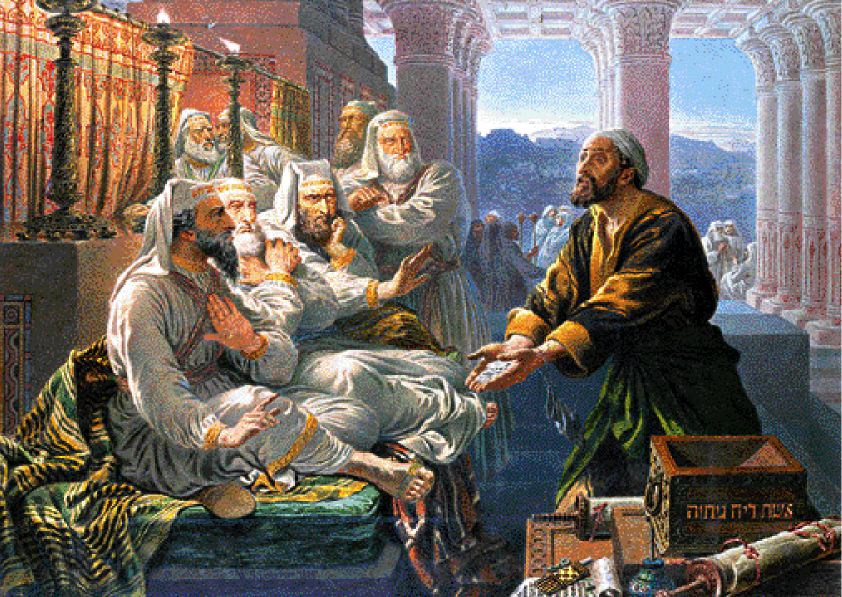 ΠΑΤΕΡΙΚΗ ΕΡΜΗΝΕΙΑ ΧΩΡΙΟΥ (ἱερός Χρυσόστομος)
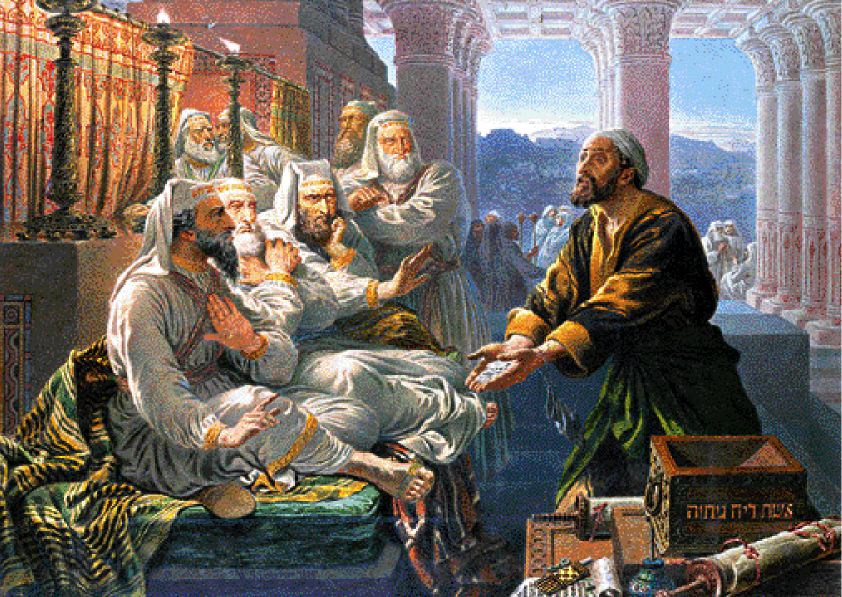 ΠΑΤΕΡΙΚΗ ΕΡΜΗΝΕΙΑ ΧΩΡΙΟΥ (Ζιγαβηνός, Θεοφύλακτος)
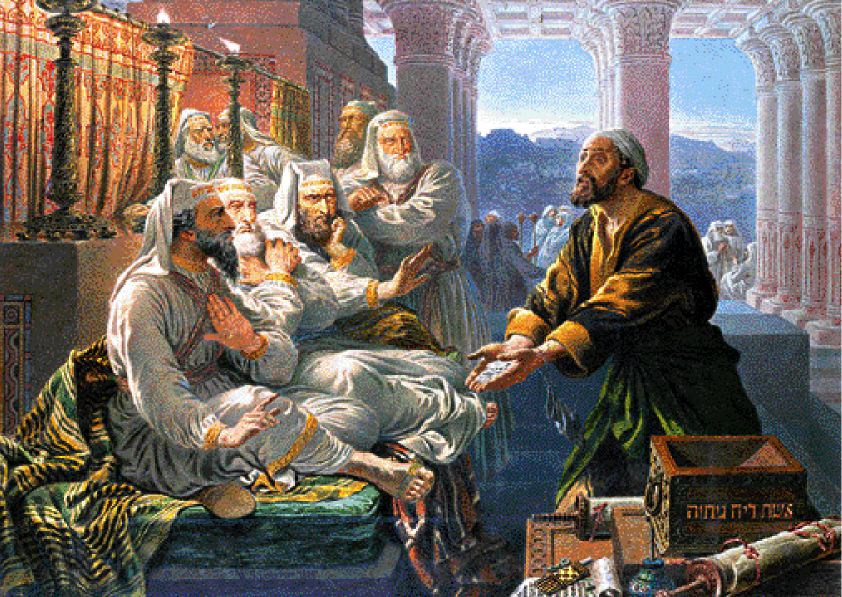 ΣΥΓΧΡΟΝΗ ΕΡΜΗΝΕΙΑ ΧΩΡΙΟΥ
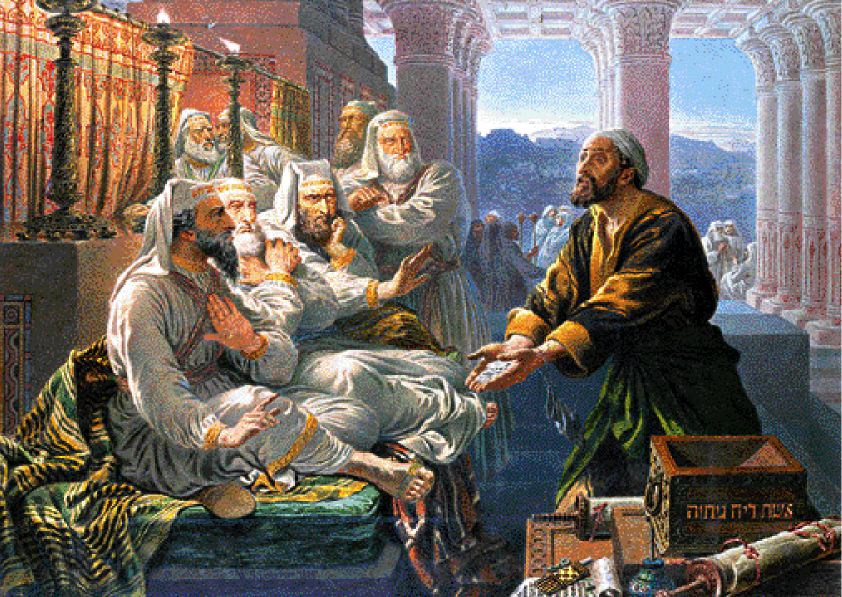 ΣΥΓΧΡΟΝΗ ΕΡΜΗΝΕΙΑ ΧΩΡΙΟΥ
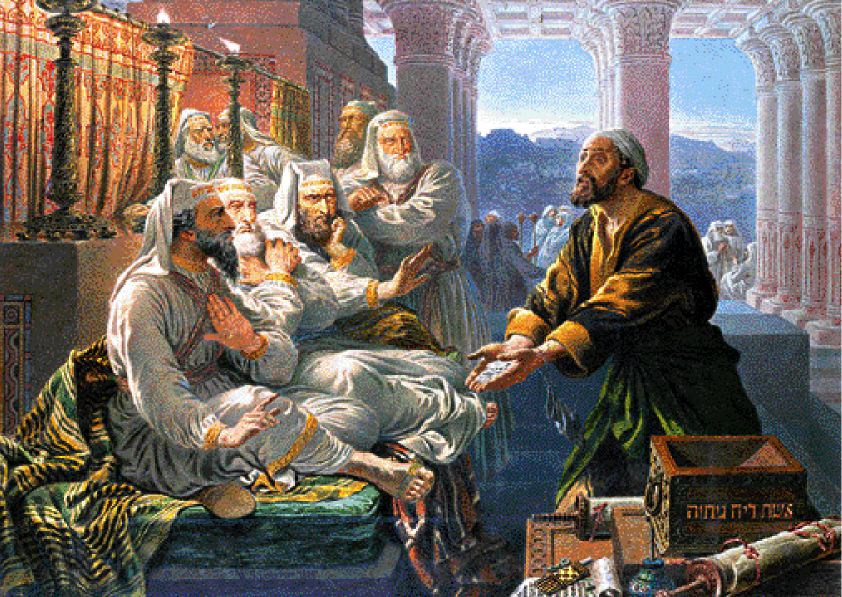 ΣΥΓΧΡΟΝΗ ΕΡΜΗΝΕΙΑ ΧΩΡΙΟΥ
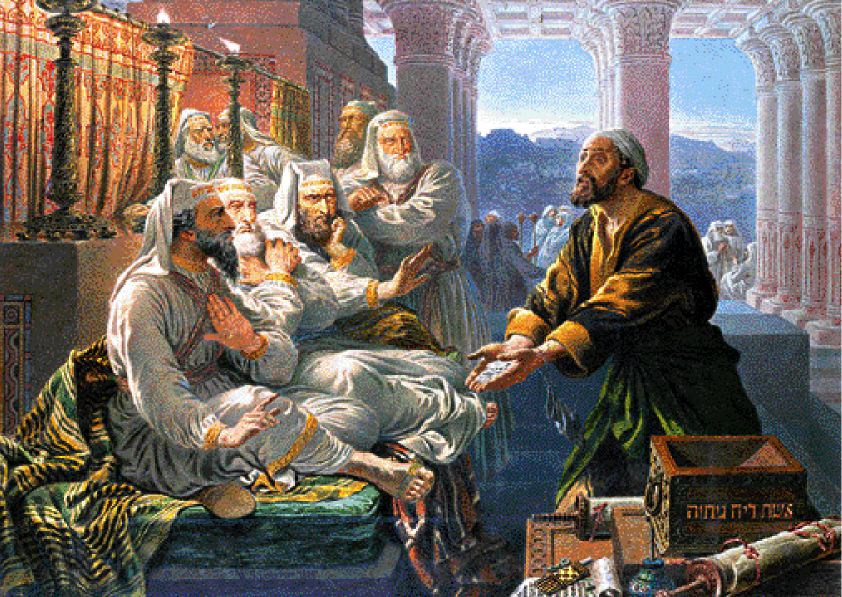 ΠΑΤΕΡΙΚΗ ΕΡΜΗΝΕΙΑ ΧΩΡΙΟΥ (Χρυσόστομος, Ζιγαβηνός)
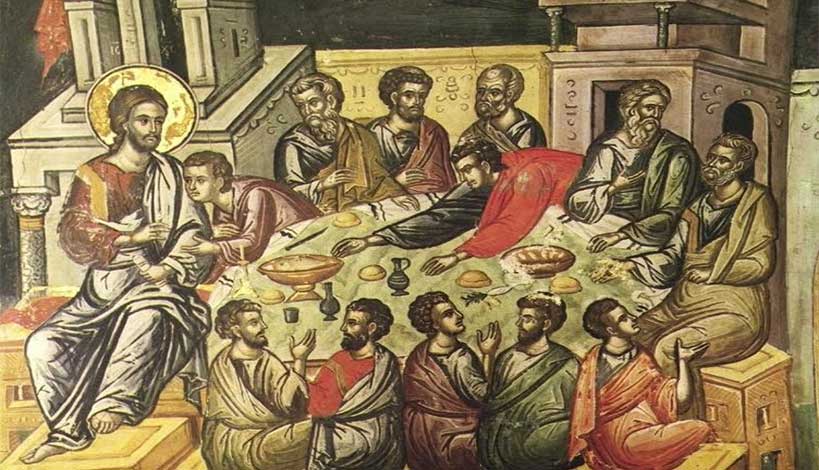 ΣΥΓΧΡΟΝΗ ΕΡΜΗΝΕΙΑ ΧΩΡΙΟΥ
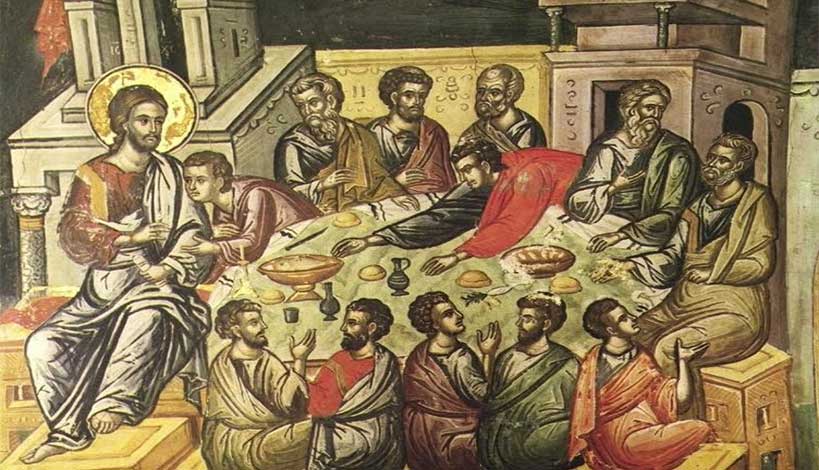 ΣΥΓΧΡΟΝΗ ΕΡΜΗΝΕΙΑ ΧΩΡΙΟΥ
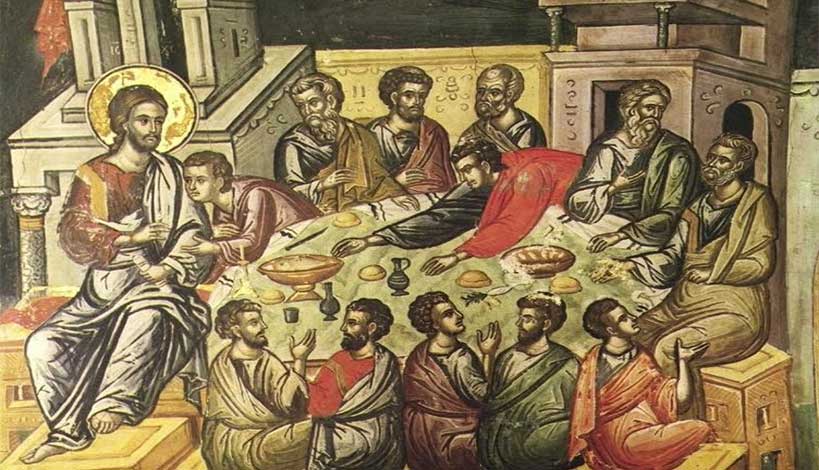 ΣΥΓΧΡΟΝΗ ΕΡΜΗΝΕΙΑ ΧΩΡΙΟΥ
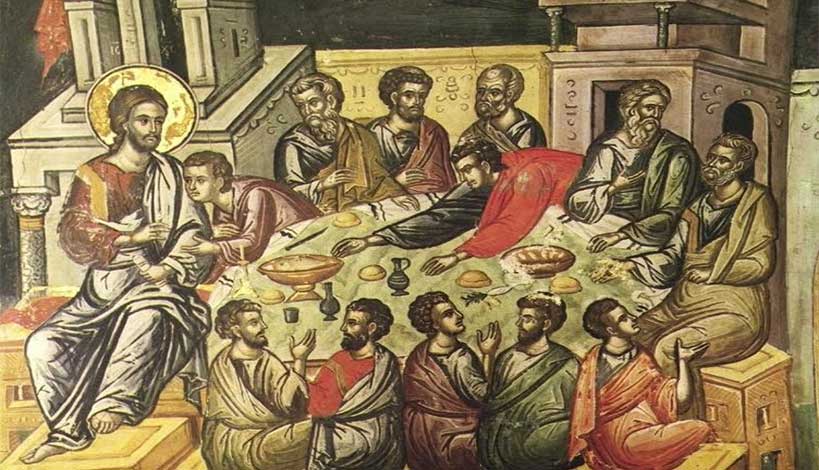 ΣΥΓΧΡΟΝΗ ΕΡΜΗΝΕΙΑ ΧΩΡΙΟΥ
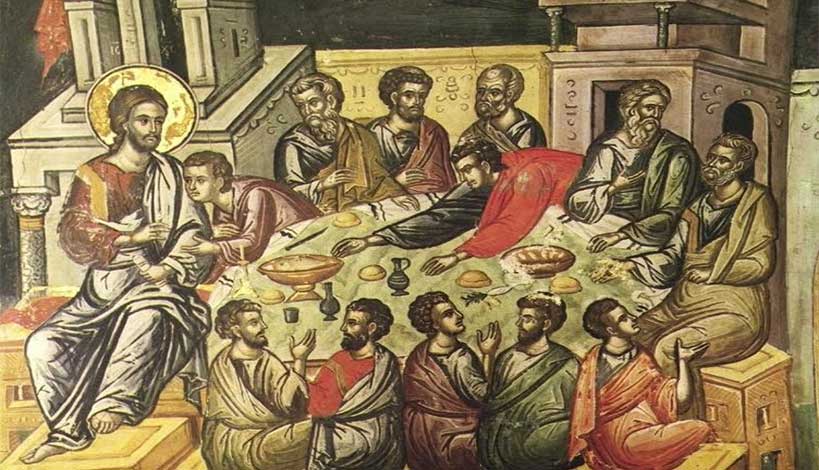 ΠΑΤΕΡΙΚΗ ΕΡΜΗΝΕΙΑ ΧΩΡΙΟΥ (ἱερὸς Χρυσόστομος)
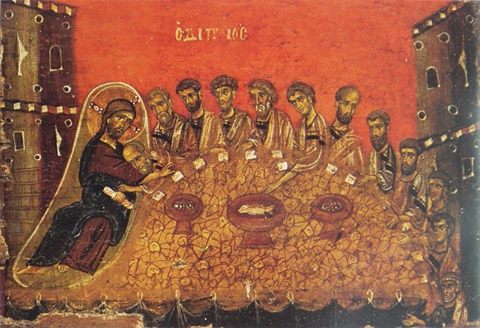 ΠΑΤΕΡΙΚΗ ΕΡΜΗΝΕΙΑ ΧΩΡΙΟΥ (ἱερὸς Χρυσόστομος)
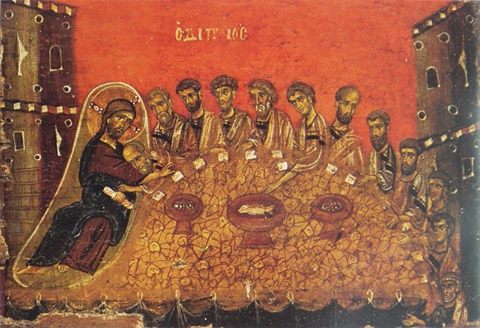 ΠΑΤΕΡΙΚΗ ΕΡΜΗΝΕΙΑ ΧΩΡΙΟΥ (Χρυσόστομος, Ζιγαβηνός)
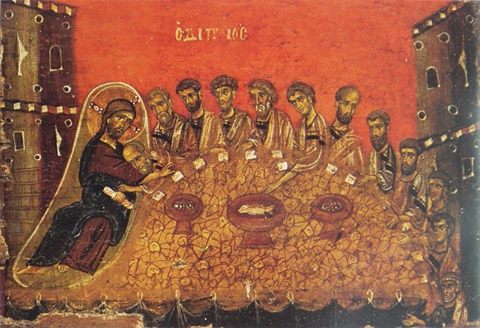 ΠΑΤΕΡΙΚΗ ΕΡΜΗΝΕΙΑ ΧΩΡΙΟΥ (Εὐθύμιος Ζιγαβηνός)
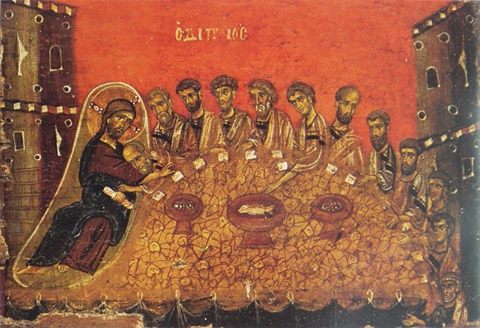 ΠΑΤΕΡΙΚΗ ΕΡΜΗΝΕΙΑ ΧΩΡΙΟΥ (Ζιγαβηνός, Ἀμμώνιος)
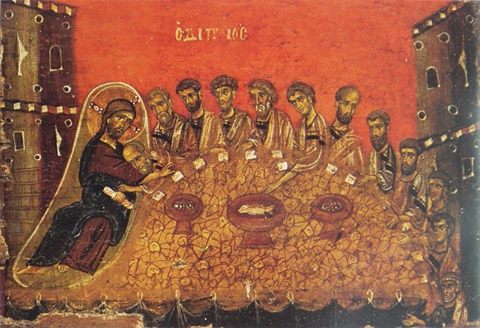 ΠΑΤΕΡΙΚΗ ΕΡΜΗΝΕΙΑ ΧΩΡΙΟΥ (Ζιγαβηνός, Θεοφύλακτος)
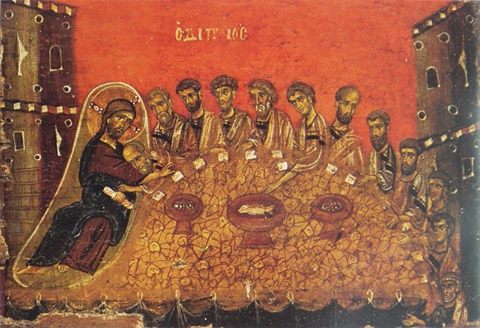 ΣΥΓΧΡΟΝΗ ΕΡΜΗΝΕΙΑ ΧΩΡΙΟΥ (ΚΑΡΑΒΙΔΟΠΟΥΛΟΣ)
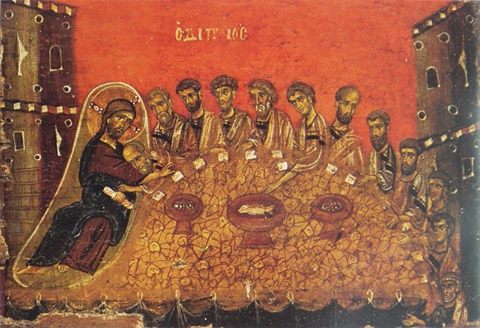 ΣΥΓΧΡΟΝΗ ΕΡΜΗΝΕΙΑ ΧΩΡΙΟΥ (ΤΡΕΜΠΕΛΑΣ)
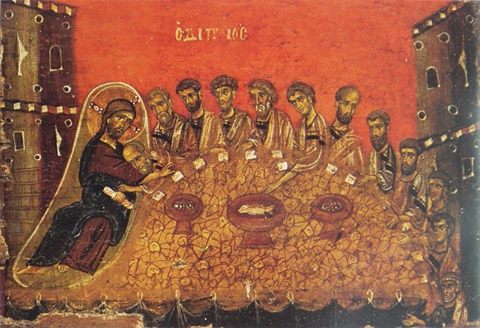 ΜΕΤΑΦΡΑΣΗ (Μκ. 14, 10-21)
ΜΕΤΑΦΡΑΣΗ (Μκ. 14, 10-21)
Ἡ εὐαγγελικὴ περικοπὴ τῆς Προδοσίαςστὴ λατρευτικὴ ζωὴ τῆς Ἐκκλησίας
Σύμφωνα με τις ειδήσεις του οδοιπορικού της Αιθερίας και των Κατηχήσεων του ιερού Κυρίλλου, την Μεγάλη Τετάρτη διαβαζόταν η ευαγγελική αφήγηση της προδοσίας του Ιούδα από το σπήλαιο του αγίου Τάφου.
Η συμφωνία με τους αρχιερείς
Το «βάρος» των αργυρίων
Ο ΔΕΙΠΝΟΣ
Μυστικός Δείπνος
Η αποχώρηση του Ιούδα από το δείπνο
Η Προδοσία
Το φιλί του Ιούδα
«Εκείνος που θα φιλήσω, αυτός είναι» (Μκ. 14, 44)
«Ήλθατε σαν να επρόκειτο για κανένα ληστή, να με συλλάβετε με μαχαίρια και ξύλα;» (Μκ. 14, 48)
Η σύλληψη του Χριστού (Caravaggio)
Η σύλληψη του Χριστού (Antony van Dyck)